Team Ops Roles & Responsibilities
Outline
Rationale for Having a School Ops Team
School Ops Roles & Responsibilities: Who does what?
Tenets of Super Effective Principal-DSO Relationship
DSO Co-Management: Principal vs. Regional Director of Ops
Making the DSO-Principal-RDO Management Triad Work
The Nitty-Gritty: What can your fabulous ops team do for you?
2
Case Study: Traditional Public Schools
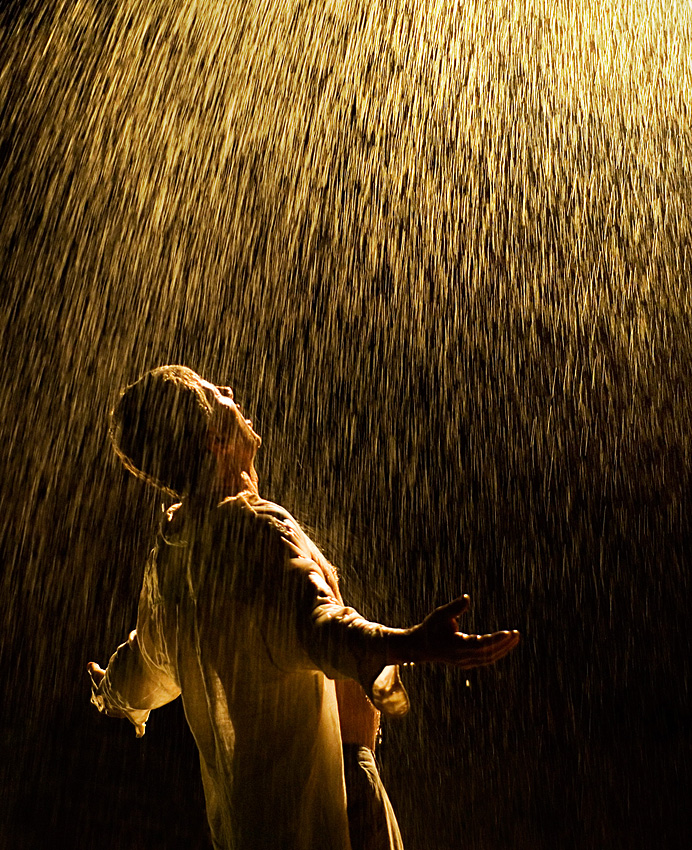 Organization
Traditional Public Schools


Problem
In traditional public schools, non-instructional tasks can dominate the time of teachers and school leaders, taking critical time away from their ultimate goal of student achievement


Solution
Principal faced with lose-lose proposition; either serve as “administrator in chief” and entirely relinquish role as instructional leader or face operational chaos
3
Case Study: Achievement First
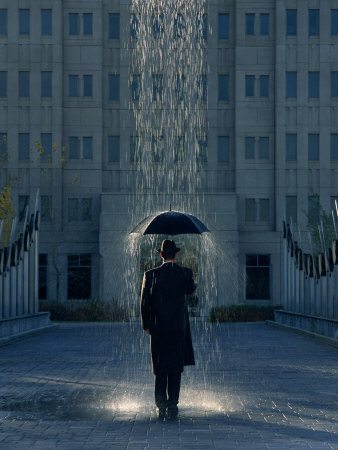 Organization
Achievement First


Problem
In traditional public schools, non-instructional tasks can dominate the time of teachers and school leaders, taking critical time away from their ultimate goal of student achievement


Solution
Achievement First’s school operations teams are responsible for all matters of school administration that do not directly relate to instruction or student behavior, but are essential for effective day-to-day school operations
4
Our school operations teams serve as the cornerstone of our approach by allowing school leaders to serve as true instructional leaders, spending the majority of their time observing and coaching teachers.
Enrollment & withdrawals
IA Cycle & Test Administration
Student Transportation
Budget Management
Personnel & Benefits Administration
Payroll
Event Logistics
School Readiness
Infinite Campus
Compliance & Authorizer Relations
Procurement
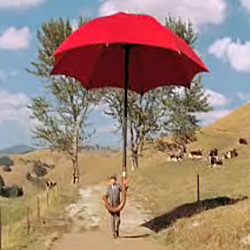 SCHOOL OPERATIONS
PRINCIPAL
5
[Speaker Notes: Clouds rain umbrella]
Outline
Rationale for Having a School Ops Team
School Ops Roles & Responsibilities: Who does what?
Tenets of Super Effective Principal-DSO Relationship
DSO Co-Management: Principal vs. Regional Director of Ops
Making the DSO-Principal-RDO Management Triad Work
The Nitty-Gritty: What can your fabulous ops team do for you?
6
Typical AF School Administration Org Structure
= School Leadership Team member*
= Non-SLT member
*The exact SLT org structure may differ somewhat by geography or even by school.  For example, not all principals have an assistant.
7
School Ops Team Roles & Responsibilities Sample of Key Ops Team Projects
This is just a sample of how a typical Ops Team might choose to allocate the work between team members.
To allow for campus differences, each DSO can & should have some discretion over how the work is allocated. 
As a principal, the important thing is that each DSO creates a detailed list so that you have sufficient visibility.
8
Role Specifics: Director of School Operations (DSO)
Position Overview: 
Just as AF network support has a chief financial officer & chief operating officer to allow CEO(s) to focus on leading, think of the director of school operations as your site based COO/CFO.
At its core, the DSO’s job is to relieve our principals from nearly all non-instructional obligations thereby enabling her/him to be laser-focused on student achievement.
In order to operate effectively in this capacity, DSOs should serve as a key member of a school’s leadership team---just like the deans---and should similarly be held to the same standard of excellence.
DSOs are expected to be skilled managers who are capable of independently managing, hiring and developing their team (i.e. student services managers & office coordinators.)
Key Mindsets & Skill Sets:
Excellence is a Habit:  DSOs should have exceptionally high standards never accepting “so-so” from him/herself or his/her direct reports.
Whatever it Takes: DSOs should have the mindset that, “my job is to clear as many rocks off the road as humanly possible for my school.”   They should always be willing to go the extra-mile to make sure that our staff, scholars and families are well supported.  
Systems, Planning & Process Oriented: While these are helpful mindsets for all members of a school’s leadership team, they are absolutely essential for the DSO role.  His/her job is to always encourage the leadership team to plan forward & to make sure that there are reliable systems & processes in the school.
Warm Demander: DSOs should consistently radiate warmth, humility & optimism but should simultaneously be lovingly demanding  & tenacious in the name of looking after the best interests of the school, staff & scholars.
Strategic Problem-Solver & Solution Oriented: DSOs must be strategic in their approach to their work.  They should proactively come to principals with potential solutions and not simply problems that need solving.
Initiative & Follow-Through:  Beyond understanding a principal’s vision, DSOs should not need substantial hand-holding.  Instead he/she should excel in taking initiative and have impeccable follow-through.
9
Role Specifics: Student Services Manager (SSM)
Position Overview: 
Reporting to the DSO, the student services manager (SSM) is less focused on the strategic management of an academy’s ops functions but is critically important to the effective daily functioning of the school.
While there is some variation across the AF network, most SSMs “own” the data integrity of a campus and hence must be increasingly comfortable managing and manipulating data and data systems including our Student Information System (SIS)---Infinite Campus.
In addition, SSMs assist DSOs on all fronts but are typically responsible for the smooth management of several key areas including transportation, food services, student testing, & facility appearance.
Key Mindsets & Skill Sets:
Sweat the Small Stuff:  In an environment where miscoding a student’s Free & Reduced Lunch status into Infinite Campus can have serious ramifications, this core value is key to an SSM’s success at AF.
First Things First: Because we are stewards of our scholars during the school day, it is critical that SSMs  ensure that our scholars are fed and safely transported to and from school while they are in our care.
Excellence is a Habit: Just as strong DSOs & deans are kindred spirits who happen to have different sets of skills & interests, the ideal SSM should be just as strong as a top teacher or even a grade level chair.
Data Oriented: Because SSMs are increasingly the keeper of several key school data-sets, it’s essential that SSMs be data oriented & understand the value of not only data integrity but how data can be used as a powerful tool to help inform key decisions that school leadership teams are faced with on a daily, weekly, & monthly basis.
Project Management & Execution: While your DSO is typically the person responsible for creating complex project plans, SSMs must excel at managing intermediate steps & seeing the project along to successful execution.
Systems Thinker: While your SSM may not have quite the same capacity to design systems from start to finish as your DSO, he/she should still be always be thinking about how to systematize the various aspects of the day to day life of a school (ex. food services, testing administration, transportation.)
10
Role Specifics: Office Coordinator (OC)
Position Overview: 
Reporting to the DSO and working closely with the SSM, the office coordinator (OC) is the face of the Achievement First campus and delivers first class customer service to all constituents in the building including but not limited to scholars, parents, staff and guests.
While gracefully juggling any number of key tasks, one of the OC’s primary responsibilities is to operate a welcoming and efficient main office and to serve as a gatekeeper to address questions and minimize interruptions to the school’s leadership team (principal, deans, DSO).
Key Mindsets & Skill Sets:
First Things First: While customer service is a key facet of the job, OCs should have the same unwavering belief in the AF mission and educational model as any other staff member.
Sweat the Small Stuff: OCs must embrace that small details are the difference between mediocre & magnificent.
Whatever it Takes: In addition to maturity, humility and a sense of humor, OCs should have a strong work ethic & a roll-up-my sleeves attitude.
Strong Interpersonal Skills: Because the OC is the face of Achievement First, he/she must possess strong interpersonal & communication skills and be capable of handling a wide variety of constituents from crying scholars to distressed parents to frazzled teachers.
Organized Multi-Taskers with Ability to Prioritize: Because OCs ---like all members of the ops team---are required to juggle so many balls simultaneously, strong organizational skills and the ability to prioritize are an imperative to succeed in the role.
Takes Initiative & Executes Flawlessly: Again, because so much is asked of a relatively small team, there’s no room for folks who only take action when asked.  A great OC should constantly be looking for ways to relieve his/her teammates by taking on additional projects & then to see those projects through with flawless execution.
11
Outline
Rationale for Having a School Ops Team
School Ops Roles & Responsibilities: Who does what?
Tenets of Super Effective Principal-DSO Relationship
DSO Co-Management: Principal vs. Regional Director of Ops
Making the DSO-Principal-RDO Management Triad Work
The Nitty-Gritty: What can your fabulous ops team do for you?
12
Typical AF School Administration Org Structure
= School Leadership Team member*
= Non-SLT member
*The exact SLT org structure may differ somewhat by geography or even by school.  For example, not all principals have an assistant.
13
Tenets of Super Effective Principal-DSO Relationship
Principal & DSO Strong Individually
John Stockton (#12)
10 time NBA all star, enshrined in the Basketball Hall of Fame in 2009
Holds the NBA’s record for most career assists and the most steals
Karl Malone (#11)
Nicknamed the “Mailman” for his consistency (i.e. always delivers!)
Two-time NBA MVP award winner, 2nd leading scorer in NBA history, enshrined in the Basketball Hall of fame in 2010
But Together They Are Unstoppable
The two played a record of ~1,400 games together over ~20 years for the Utah Jazz
Co-MVP’s of the 1993 NBA All-Star game
Nearly unstoppable together; widely regarded as the quintessential guard/forward combo
Their partnership has been memorialized with a joint statue outside the Utah Jazz arena.
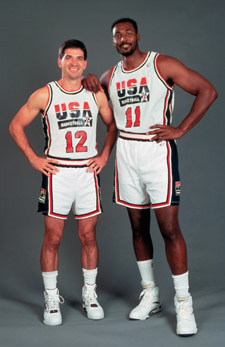 John Stockton
Karl Malone
(principal)
(DSO)
14
Tenets of Super Effective Principal-DSO Relationship
Communication Structures:
The principal and DSO should have a regular weekly meeting of ~30-60 minutes held on standing date & time. 
The DSO should own the agenda and be very efficient with the principal’s time, pre-planning key questions to get the information needed. The DSO should share what’s on ops plate, update the principal on key projects and problem-solve any key issues. Principals should also come prepared with agenda items as needed.
The DSO should maintain a clear project/follow-through list with clear deadlines and regularly update the principal on the status of key projects; the DSO would meet deadlines.
The DSO should be a member of the school leadership team, attending weekly team meetings as appropriate. 
While the bulk of topics would not be directly ops-related, being part of these conversations will help the DSO deliver stronger results.
The DSO should have a section of the weekly memo to teachers/parents/students as well as the ability to take occasional time at staff meetings to reinforce key ops messages.
Roles & Responsibilities:
The principal should have a clear understanding of all the key ops responsibilities – and the accountability structures (ops scorecard, deep dives, meetings) to get there; the principal should also be clear about examples of how ops teams can really take the load off the principal/dean(s) plate.
The principal should be very clear about which member of the ops team performs different roles; on an as needed basis the principal would give feedback regarding the SSM/OC either to the DSO or to the team member directly.
The principal would be updated regularly on key ops data, primarily through a monthly reflection on the ops scorecard and deep dive with the DSO---the ops equivalent to the interim assessment (IA) process.
The DSO should be very clear about school-site preferences of the principal around key issues (e.g. behavior systems, attendance systems, report cards and progress reports, data days, etc.); the principal should provide high-level guidance and quick answers to key questions around these preferences.
15
Outline
Rationale for Having a School Ops Team
School Ops Roles & Responsibilities: Who does what?
Tenets of Super Effective Principal-DSO Relationship
DSO Co-Management: Principal vs. Regional Director of Ops
Making the DSO-Principal-RDO Management Triad Work
The Nitty-Gritty: What can your fabulous ops team do for you?
16
Typical AF School Administration Org Structure
= School Leadership Team member*
= Non-SLT member
*The exact SLT org structure may differ somewhat by geography or even by school.  For example, not all principals have an assistant.
17
Rationale Behind Co-Management
The DSO (and his/her direct reports) is one of a handful of people in the entire school building that the principal is not solely responsible for managing*
Why is the DSO an exception…particularly when it comes with so many challenges?
Part of the value proposition of being an AF principal is the ability to be almost exclusively focused on serving as a school’s instructional leader
Because of this laser like focus on academics, a second-set of eyes is required to ensure that the ops house is being kept in order (i.e. an RDO)
Principal sustainability is already a major issue for AF---even with the scope largely limited to managing deans, grade-level chairs and teaching staff
Adding exclusive management of DSOs & school ops teams would in most cases only exacerbate the issue of principal sustainability
However because co-management brings its own set of challenges, it’s important for there to be a relatively clear management framework underlying the principal and regional director of operations relationship
*Other exceptions might include District of AF employees nurses, custodial staff, school safety officers, paraprofessionals, food services staff.
18
DRAFT---DSO CO-MANAGEMENT: PRINCIPAL VS. REGIONAL DIRECTOR OF OPERATIONS---DRAFT
Regional Director of Ops
Principal
Outline
Rationale for Having a School Ops Team
School Ops Roles & Responsibilities: Who does what?
Tenets of Super Effective Principal-DSO Relationship
DSO Co-Management: Principal vs. Regional Director of Ops
Making the DSO-Principal-RDO Management Triad Work
The Nitty-Gritty: What can your fabulous ops team do for you?
20
Typical School Administration Org Structure
= School Leadership Team member*
= Non-SLT member
*The exact SLT org structure may differ somewhat by geography or even by school.  For example, not all principals have an assistant.
21
Suggested DSO-Principal-RDO Meeting Structures
*The monthly DSO/RDO/Principal meeting is NOT meant to represent an additional meeting for principals. Ideally the RDO would join one of the principal’s existing check-ins with his/her DSO. However, because principal time is such a precious resource, principals may elect to check in w/RDO only on an as needed basis only. For logistical reasons, RDO may be unable to meet w/both the principal & DSO at same time.
Outline
Rationale for Having a School Ops Team
School Ops Roles & Responsibilities: Who does what?
Tenets of Super Effective Principal-DSO Relationship
DSO Co-Management: Principal vs. Regional Director of Ops
Making the DSO-Principal-RDO Management Triad Work
The Nitty-Gritty: What can your fabulous ops team do for you?
23
WHAT CAN YOUR FABULOUS OPS TEAM DO FOR YOU
24
24
WHAT CAN YOUR FABULOUS OPS TEAM DO FOR YOU
25
WHAT CAN YOUR FABULOUS OPS TEAM DO FOR YOU
26
WHAT CAN YOUR FABULOUS OPS TEAM DO FOR YOU
27
WHAT CAN YOUR FABULOUS OPS TEAM DO FOR YOU
28
28
WHAT CAN YOUR FABULOUS OPS TEAM DO FOR YOU
29
29
29